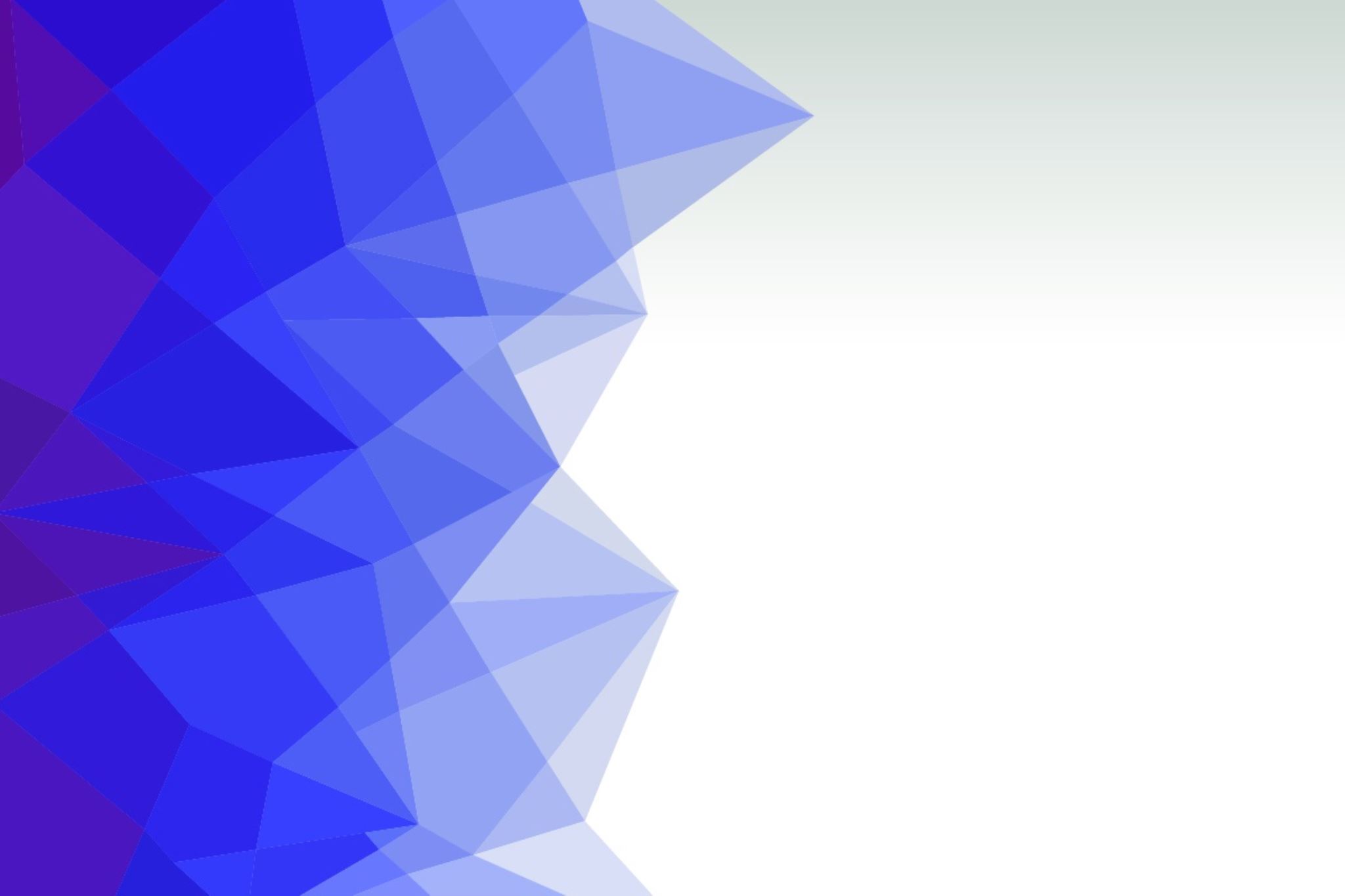 The Gospel of the Kingdom
From that time Jesus began to proclaim and to say, Repent, for the kingdom of the heavens has drawn near.
Series:
The Gospel
According to
Matthew
Matthew 4:17
Jesus and the Kingdom of the heavens
Matthew 4:17 From that time Jesus began to proclaim and to say, Repent, for the kingdom of the heavens has drawn near.
The Kingdom of God is a realm where God rules, a sphere in which the will of God is done. God can do whatever He wants in His kingdom.
On the earth there is Satan, the evil angels, the demons, and fallen mankind; these are opposed to the will of God.
When Christ came to the earth as a man, He brought the kingdom of the heavens down to earth.
He came to establish the kingdom of the heavens on the earth, to recover the earth for God.
Jesus Christ Himself is the king AND the kingdom. Wherever He is present, there the kingdom is present. Wherever He goes, there the kingdom is brought.
Growing up, what did you hear, or what did you know about Jesus coming?
Skim through the book of Matthew – Is there a passage that jumps out at you?
What would you say about why God needs to have a kingdom on the earth?
Regeneration for the Kingdom of God
The Lord Jesus as the King with the kingdom came into our spirit.
John 1:12 But as many as received Him, to them He gave the authority to become children of God, to those who believe into His name. 
John 1:13  Which were born, not of blood, nor of the will of the flesh, nor of the will of man, but of God.
John 3:5 Jesus answered, Truly, truly, I say to you, Unless one is born of water and the Spirit, he cannot enter into the kingdom of God.
John 3:6 That which is born of the flesh is flesh, and that which is born of the Spirit is spirit.
Believing in the Lord Jesus Christ causes us to receive Him into our spirit. This is to be born again - with a new life, God's life.
What other Bible verses talk about believing in Jesus?
How can we open ourselves to the Lord?
Lord, Establish Your Kingdom Within Me
When we were born of God and received the Lord, a King and a kingdom entered into our spirit.
There is a King resident within us and a kingdom in the deepest part of our being, our spirit.
Romans 8:10 But if Christ is in you, though the body is dead because of sin, the spirit is life because of righteousness.
Colossians 1:13 Who delivered us out of the authority of darkness and transferred us into the kingdom of the Son of His love,
Therefore, we are now in this wonderful kingdom, and this wonderful kingdom is now in the center of our being, our spirit.
Yes, a battle for the earth rages on, but...
We need to forget the deplorable and mournful state of this world and consider our own being in the Lord’s presence. We can simply say, “Lord, I love You.” To say to the Lord “I love You” is to say, “I belong to You, and I am open to You. I submit to You and abandon myself to You. I am not my own. I do not want to be ruled by my disposition, temperament, subjectivity, self, reasonings, opinions, and thoughts. I do not want to be ruled by moods. I do not want to be manipulated anymore by demons and evil spirits. I want to be ruled by You, Lord. Establish Your kingdom within me.” The Lord has a wonderful way to answer this kind of prayer. (Crystallization Study of Matthew (1), Message 1)
If Jesus Christ the King does not force Himself nor His will on us, then how does He gain His kingdom?
Try praying on your own and customizing the prayer to your personal situation.